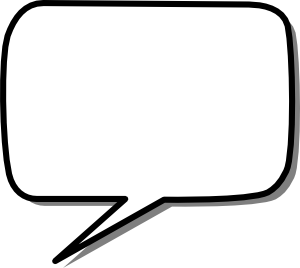 Tell 
Someone
Know Your IX
Today’s Topics
Overview of Title IX 
Reporting Process
Investigation Process
Resources for Support
Pregnancy-Related Conditions
Contact Information
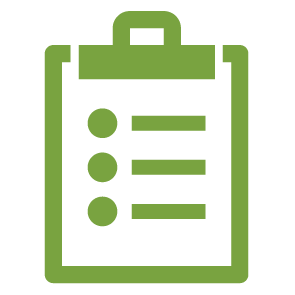 Title IX Defined
Title IX: Federal law, State law and COCC policy prohibiting all forms of gender discrimination on the basis of gender stereotypes, characteristics, pregnancy or related conditions, sexual orientation, and gender identity.

Includes sexual harassment, sexual assault, dating violence, domestic violence and stalking on college campuses or at college-sponsored events.
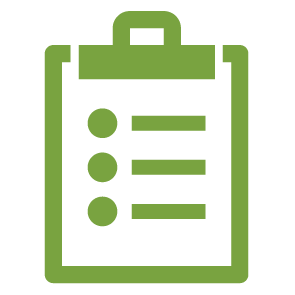 Sexual Harassment, Sexual Assault, Dating or Domestic Violence, or Stalking
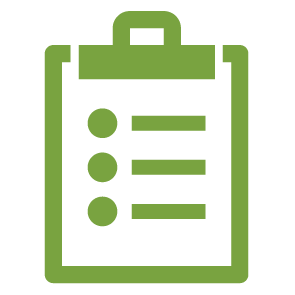 Sexual Harassment: Unwelcome conduct of a sexual nature that is so offensive and severe or  pervasive that it limits or denies a person(s) ability to participate in or benefit from an education program or activity.

Sexual harassment includes:
Hostile environment
Quid pro quo
Sexual assault, dating violence, domestic violence and stalking
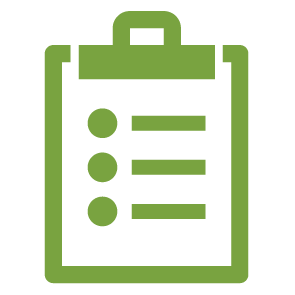 Sexual Assault: Sexual behavior that occurs without consent of the recipient, including those who are unable to consent either due to age or lack of capacity.
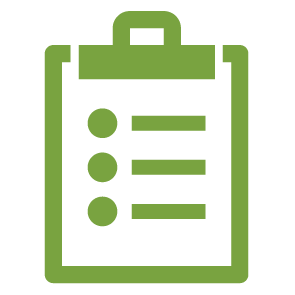 Sexual Assault: Sexual behavior that occurs without consent of the recipient, including those who are unable to consent either due to age or lack of capacity.  

Dating or Domestic Violence: Violence and abuse committed by a person over a current or former dating or intimate partner, including digital abuse.
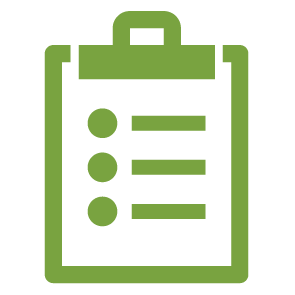 Sexual Assault: Sexual behavior that occurs without consent of the recipient, including those who are unable to consent either due to age or lack of capacity.  

Dating or Domestic Violence: Violence and abuse committed by a person over a current or former dating or intimate partner, including digital abuse.

Stalking: Pattern of repeated and unwanted attention, harassment, contact, or any other conduct directed at a specific person in order to make that person to feel fear.
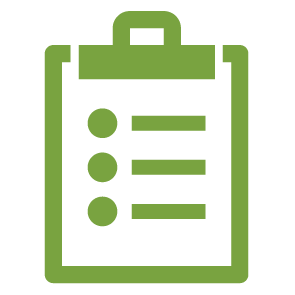 Important Notes:  
Digital abuse is prohibited in all Title IX situations and includes internet, cell phones, social media.
Third party harassment is also prohibited.
Title IX applies to COCC events, on- or off-campus and may apply to non-COCC off-campus events
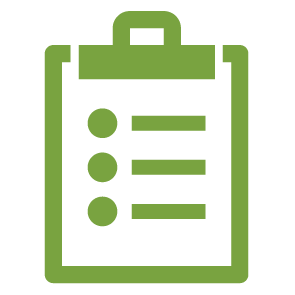 But the most important part?  Tell someone.
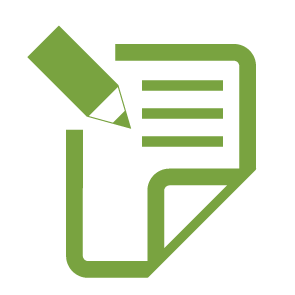 TELL SOMEONE:REPORTING TITLE IX
Tell Someone
Title IX Coordinator 
Title IX Deputy Coordinator
Office of Student Life
Campus Safety
Human Resources
College Incident Report
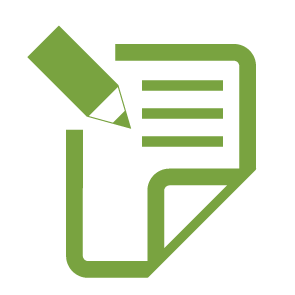 Incident Report
cocc.edu
Student Life
Services
[Speaker Notes: On or off campus]
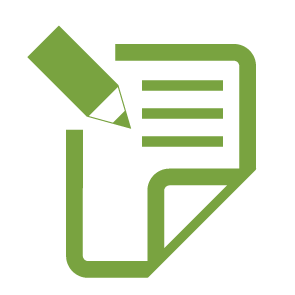 COCC’s Title IX Coordinator 
Coordinate the process
Discuss investigation options
Discuss confidentiality 
Share local and national resources
But the most important part?  Tell someone.
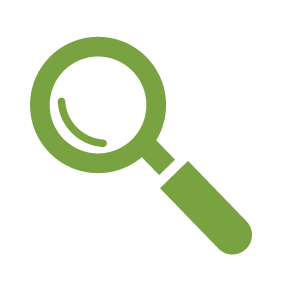 INVESTIGATIONPROCESS
Confidentiality 
Directed by the reporting party
May limit the College’s ability to respond
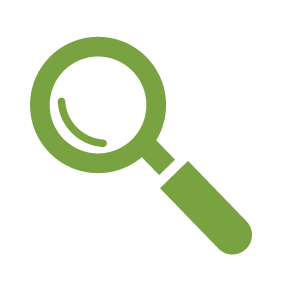 [Speaker Notes: The College is required to investigate Title IX concerns if an employee is involved; it is not required to do so if it is a non-Title IX sexual harassment, sexual assault, domestic violence, dating violence, and stalking concern.
The College is required to investigate if the alleged victim is under the age of 18; depending on the nature of the concern, the College may be required to report information to appropriate authorities (see HR Policy - Mandatory Reporting - Child Protection Policy).
The College may investigate a report if it is a pattern of repeated behavior and/or if there appears to be a health or safety risk to the College.]
Confidentiality 
Directed by the reporting party
May limit the College’s ability to respond

Investigation Options
Informal 
Formal
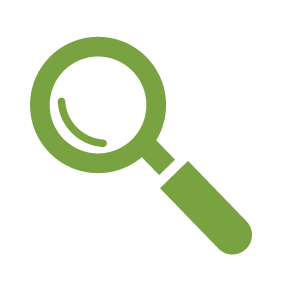 Confidentiality 
Directed by the reporting party
May limit the College’s ability to respond

Investigation Options
Informal 
Formal

Non-Retaliation
No party may engage in activities considered to be retaliatory, including in person, through social media, or through a third party.
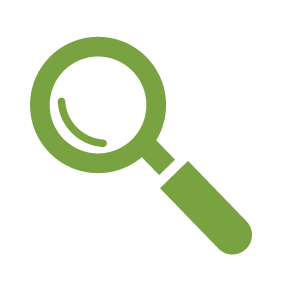 Confidentiality 
Directed by the reporting party
May limit the College’s ability to respond

Investigation Options
Informal 
Formal

Non-Retaliation
No party may engage in activities considered to be retaliatory, including in person, through social media, or through a third party.

Follow Up?
Federal law limits any follow up information or outcomes to only those directly involved.
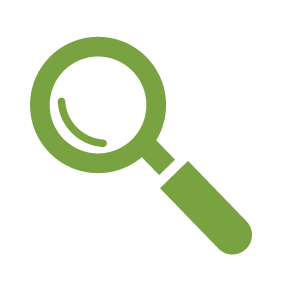 Confidentiality 
Directed by the reporting party
May limit the College’s ability to respond

Investigation Options
Informal 
Formal

Non-Retaliation
No party may engage in activities considered to be retaliatory, including in person, through social media, or through a third party.

Follow Up?
Federal law limits any follow up information or outcomes to only those directly involved.
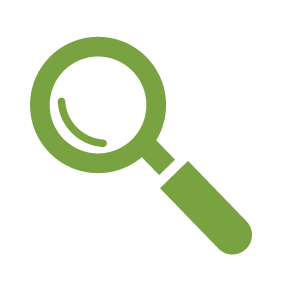 But the most important part?  Tell someone.
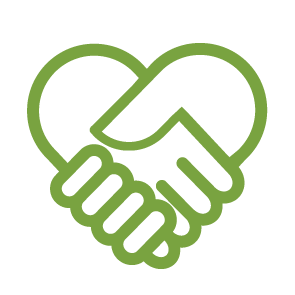 RESOURCES FOR SUPPORT
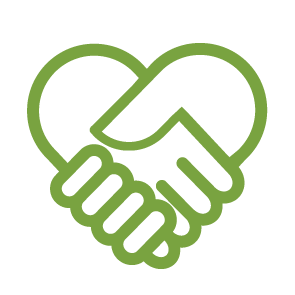 On-Campus
COCC Personal Counseling
Alicia Moore, Title IX Coordinator
Jeremy Abbey, Title IX Deputy Coordinator
Office of Student Life
Off-Campus
Saving Grace
savinggrace.org 
541.389.7021
Online chat available
National Domestic Violence Hotline
Thehotline.org
1.800.799.SAFE
Online chat available
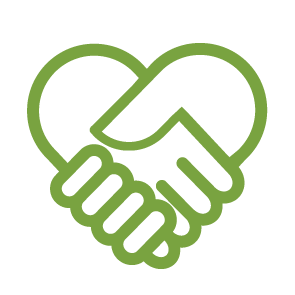 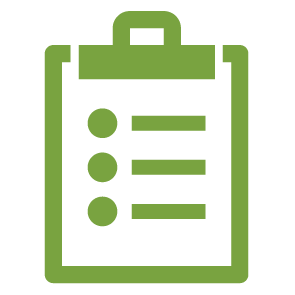 Pregnancy or Related Conditions: Definition and Responsibilities
Pregnancy or Related Conditions: Pregnancy, childbirth, false pregnancy, termination of pregnancy, lactation or recovery from these conditions.

Classroom and other accommodations
Lactation spaces
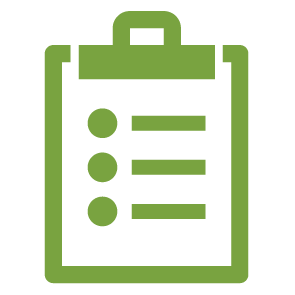 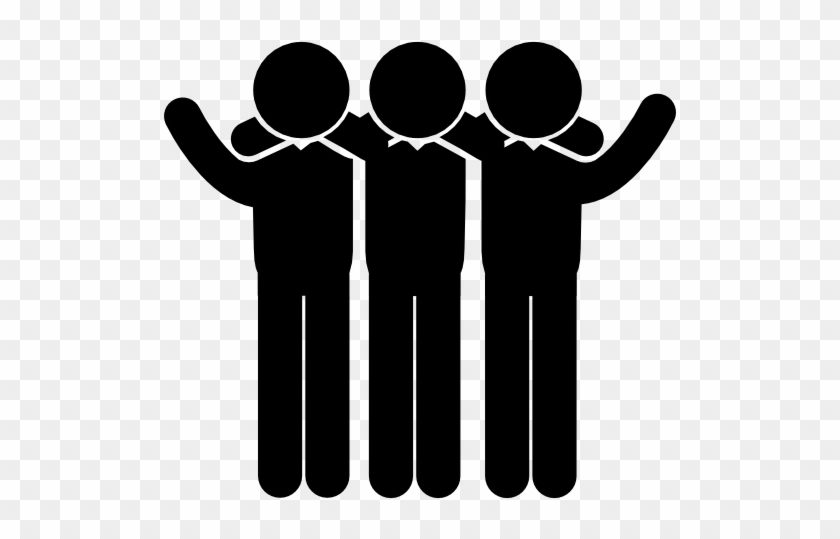 COHORT PROGRAMS
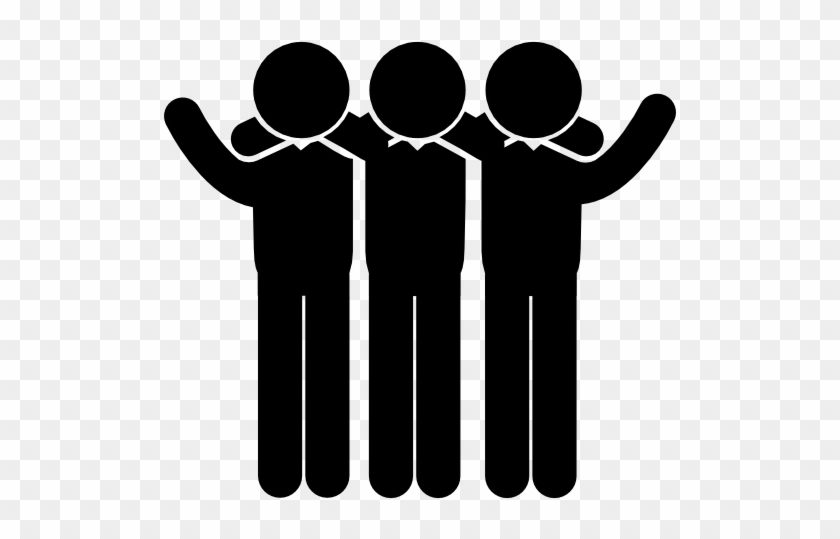 Time
Intensity
Subject Matter
Professional Standards
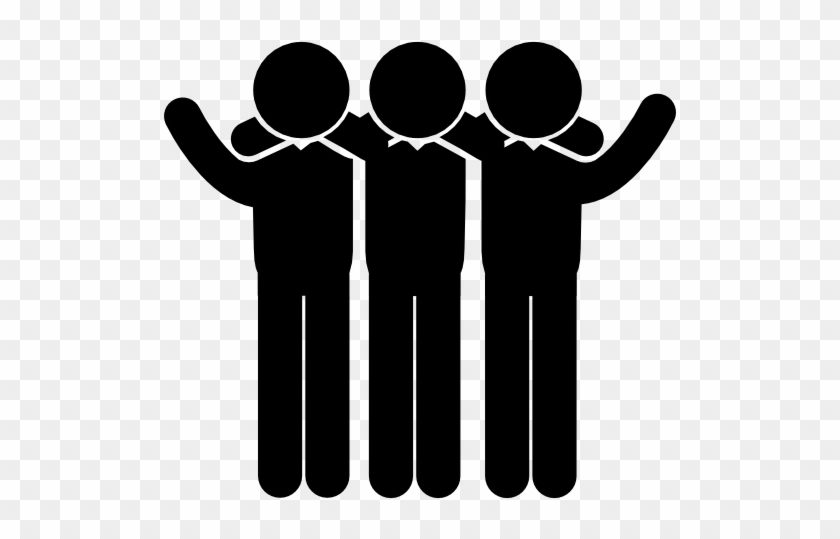 Funny (?), but . . .
Dating
Practicing
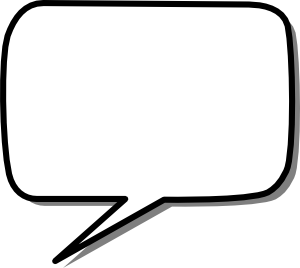 Tell 
Someone
Jeremy Abbey
Title IX Deputy Coordinator
541.383.7525
Alicia Moore
Title IX Coordinator
541.383.7211
Office of Student Life
541.383.7590
Incident Report
cocc.edu/incidentreport
Campus Public Safety
541.383.7272